Summary of festivals
FINAL ANALYSIS
COMPUTER CHRONICLES LEARNING CIRCLE
FINAL PROJECT ANALYSIS OF
                    IMPORTANT FESTIVALS 

 MRS NAIMA ABDUL SAMMAD  
                   PAKISTAN
WHAT ARE FESTIVALS?????
FESTIVALS
FESTIVALS ARE THE SPECIAL OCCASIONS WHICH ARE CELEBRATED IN EVERY COUNTRY IN DINTINGUISHED WAY ACCORING TO THE CUSTOM OF THAT CERTAIN COUNTRY…
EVERY CELEBRATION BRINGS PEACE HARMONY AND UNITY AMONG THE NATIVES.CELERATION TIME IS QUITE RELAXING FOR EVERY INDIVIDUAL.
SIMILARITIES OF FESTIVALS
PAKISTANIES AND JORDANIANS ARE CELEBRATING EID MILAD UN NABI ON 12TH OF RABI UL AWWAL EVERY YEARS IN COMMENORATION OF GREAT PROPHET(SAW).
INDEPENDENCE DAY OF EACH COUNTRY IS CELEBRATED WITH GREAT FERVOUR.
CHRISTMAS & VALENTINE DAYS ARE CELEBRATED NATIONALY IN JORDEN,USA & PARTIALLY IN PAKISTAN.
FESTIVALS OF PAKISTAN
IMPORTANT FESTIVALS OF IEARN PARTNER COUNTRIES
USA
Independence day
Birthdays
Thanksgiving day
Holloween
Christmas day
Kwanzaa
JORDEN
Hakaya festival
Rabi ul awwal festival
Amman international theater festival
Aqaba traditional arts festival
Azraq festival
Jerash festival
IMPORTANT FESTIVALS CONTD….
SLOVINIA
Martinove
Valentine’s day
Pine wedding
Ist of May
Mother’s day
Folklore
Wine harvest
ABRAHAM
TAIWAN
Chinese new year
Moon festival
Dragon boat festival
IMPORTANT FESTIVALS CONTD……
UKRAINE
          Dignity and Freedom day
          Woodstock summertime festival
          Molodist cinema event
          Lviv cheese and wine festival
          Odesssa international festival
          Katya tashuta festival
CLICKS OF IMPORTANT CELEBRATIONS
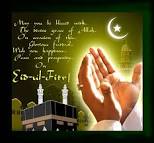 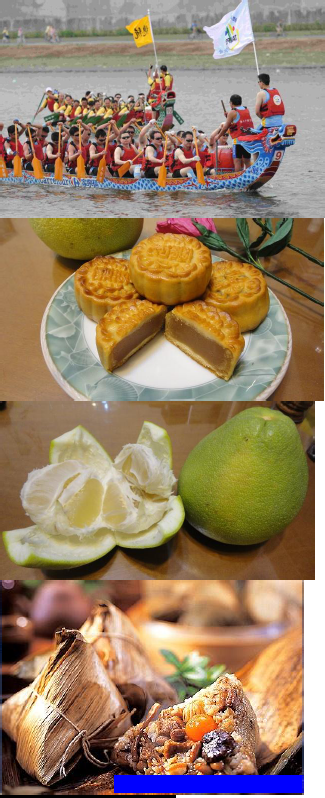 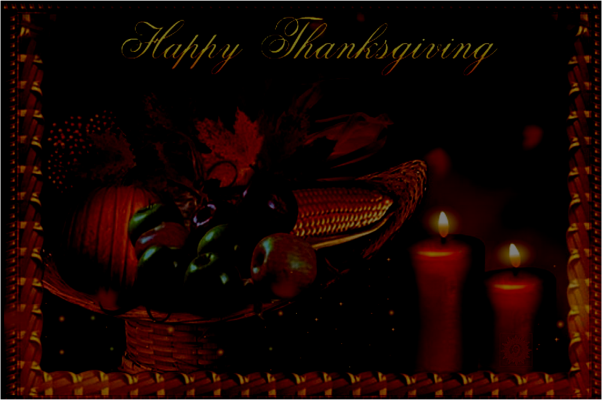 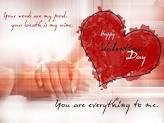 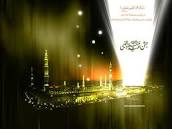 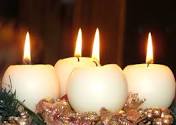 CONCLUSION
Every country is celebrating great occasions in its best capacity.Celebrations in each country are very joyous for all and sundry…..
    Every country has its separate prestige and way of celebrations.All are doing well and we are so pleased to get familiar with everyone across the globe.
So kind of you Berry kramer and Iearn team
Thanx  Khuzama , Andreja , jean Smith , Margeret and Natalya
                        we are glad to know about your festivals